The Central Nervous System
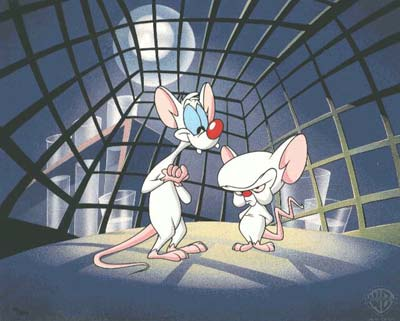 White Matter vs. Grey Matter
White Matter
Myelinated axons running in tracts
Inner regions of brain
Outer area of spine
Grey Matter
Mostly cell bodies, dendrites, short unmylenated axons
Outside areas of brain
H-shaped core in spine
Spinal Cord
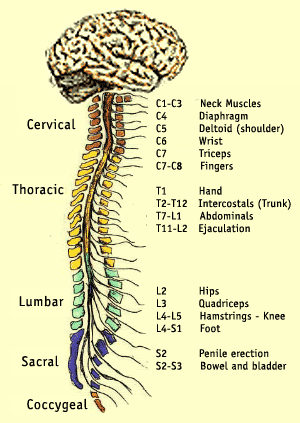 Vital communication link between PNS and CNS
Primary reflex centre
Coordinates incoming and outgoing information
Protected by cerebrospinal fluid
Cross Section of Spine
Spinal cord : carries sensory messages to and from brain, plus relays many reflexes on it’s own.
Dorsal root carries sensory neurons
Ventral root carries motor neurons
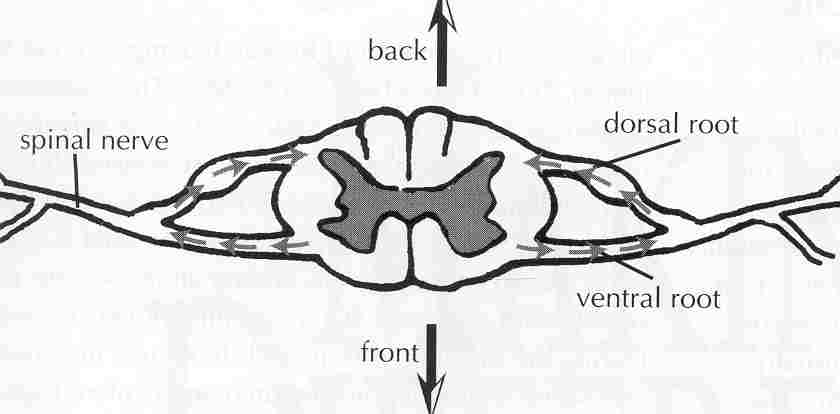 The Brains Bodyguards
The brain is extremely fragile, so for protection it has:
Skull
Meninges (membranes)
Dura mater – outer layer
Arachnoid – middle layer
Pia mater – inner layer
Cerebrospinal fluid 
 between pia and arachnoid
Shock absorber and transport system (nutrients, hormones)
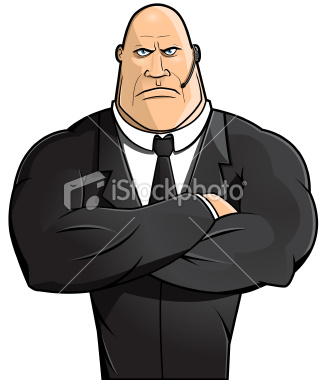 Parts of the Brain
Composed of three distint regions:
 Forebrain
Olfactory lobes – smell
Cerebrum – two hemispheres
Surface of cerebrum is called cerbral cortex
Folds in cortex are called fissures
 Midbrain
Hindbrain
Corpus callosum bundle of nerves allowing for communication between hemispheres
THE BRAIN
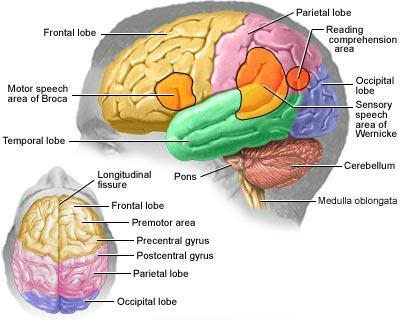 Forebrain
Cerbrum (4 lobes)
Frontal Lobe 
Motor areas
Mov't voluntary muscle
Intellectual activities
Personality
Temporal Lobe
Vision
Hearing
Memory
Interpreation of sensory information
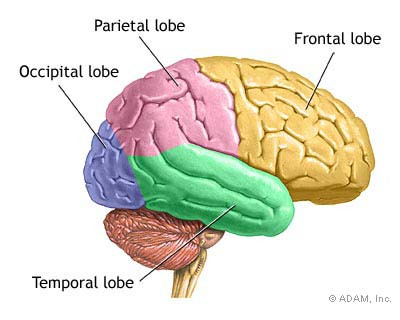 Forbrain continued
Parietal Lobe
Touch 
Temp awareness
Emotions
Interpreting speech
Occipital Lobe
Vision
Interpreting visual information
Thalmus	
Coordinates & interprets sensory info to & from cerbral cortex
Hypothalamus
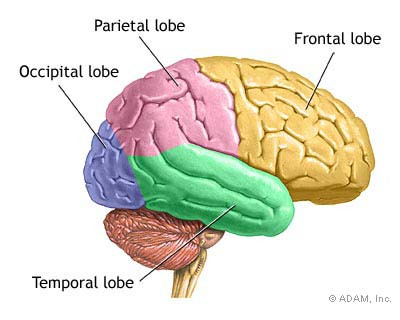 Midbrain and Hindbrain
Midbrain
Relay center for eye and ear reflexes
Hindbrain
Cerebellum
-Controls limb mov't, balance, & muscle tone
Pons
-Passes info between two regoins of cerebellum and between cerebellum and medulla oblongata
Medulla oblongata
-Connection between PNS and CNS
-Regulates involuntary muscle action (i.e. Breating, HR, etc.)
The Brain (Structure)
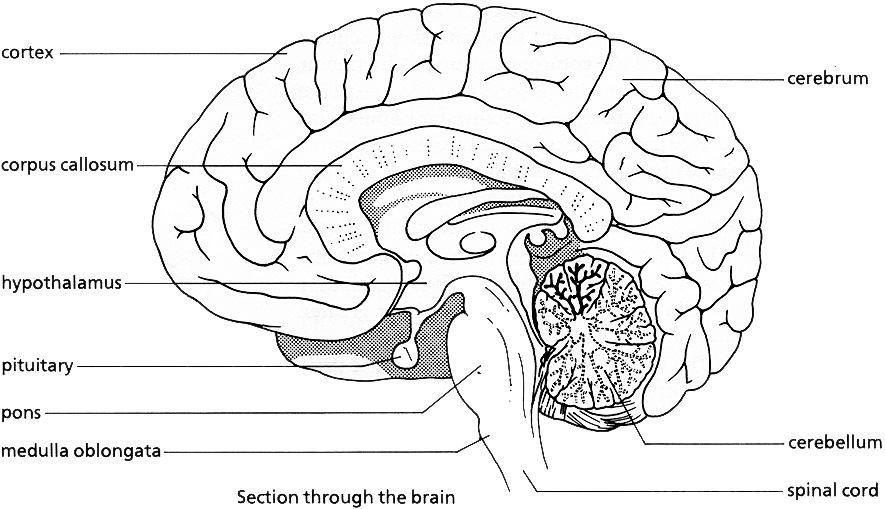 Speech and the Cerebrum
Broca's Area
Coordinates muscles for speaking
Translates thought to speech
Damage to this area
Inability to speak
Still understand speech
Wernicke's Area
Stores info involved in language comprehension
Damage to this area
able to speak
Words would make little sense
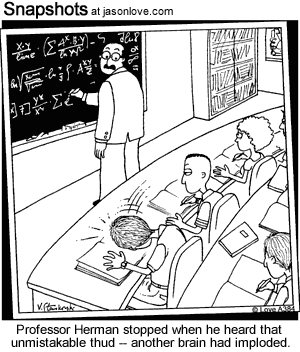 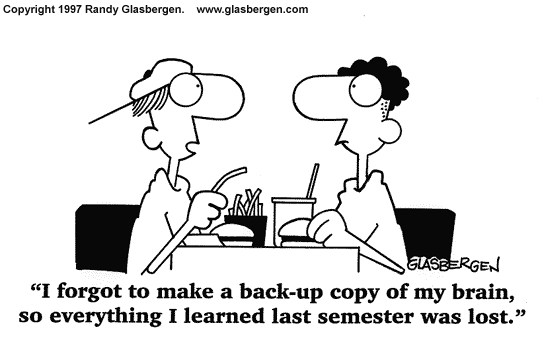